The Secretary as a LeaderInfluencing lodge culture and success
Allan L. Casalou
Grand Secretary
Lodge Leadership Retreat 2025
Administration Track
More Than a Recorder
[Speaker Notes: Prompt: What made you say 'yes' to this role?
This session is about redefining what it means to be a secretary in Freemasonry.]
Lodge Culture Starts at the Desk
Collaboration Over Command
Seeing the Big Picture
You Are Not Alone
[Speaker Notes: Prompt: What’s one piece of advice you’d give a brand-new secretary?]
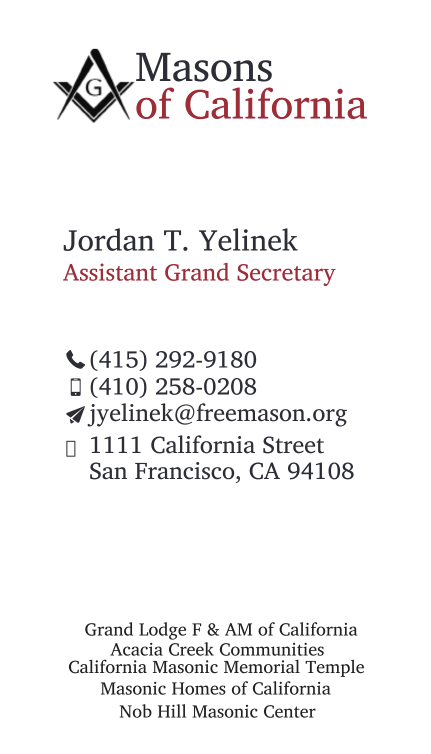 Let's stay connected
Allan L. Casalou
Grand Secretary
(415) 292-9140
acasalou@freemason.org
1111 California StreetSan Francisco, CA 94108